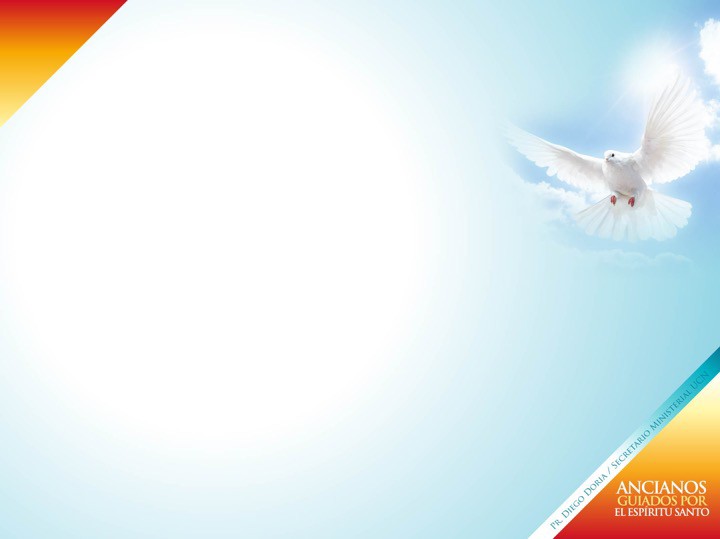 EL TRABAJO DE LOS ANCIANOS Y SU CUIDADO DE LA IGLESIA
Módulo 2
Sección A
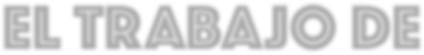 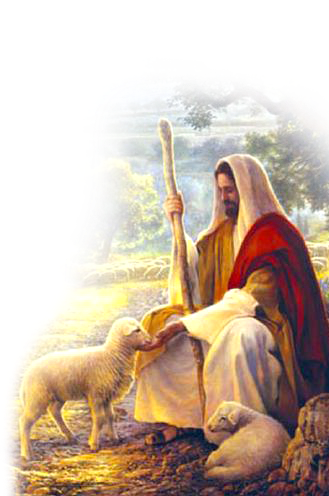 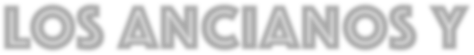 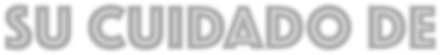 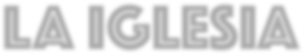 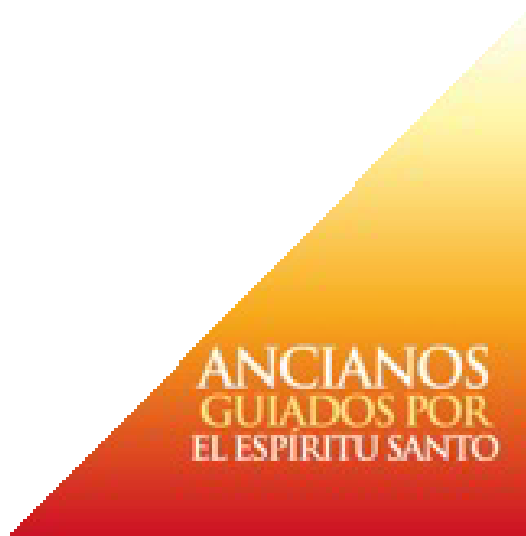 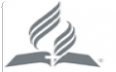 General Conference Ministerial Association
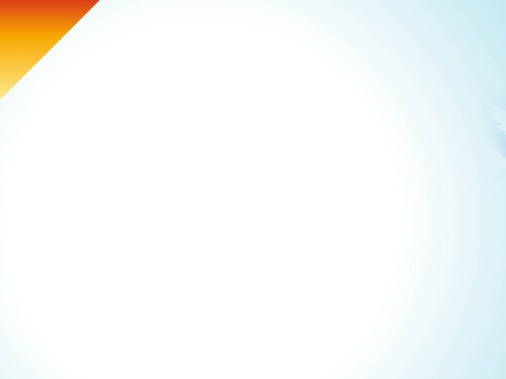 “Procura con diligencia presentarte	a Dios aprobado, como	obrero	que	no	tiene	de qué	avergonzarse, y que	usa bien la palabra de verdad”.
2	Timoteo 2:15
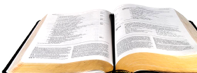 En el	texto	anterior, podemos encontrar los ingredientes necesarios para construir el perfil de lo que Pablo considera deben ser los verdaderos ancianos de iglesia, que		cuidan de	la grey de Dios.
I.		Los ancianos deben ser personas diligentes
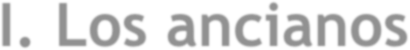 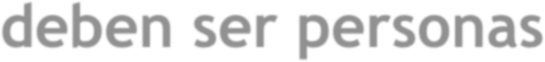 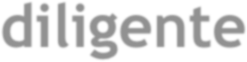 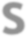 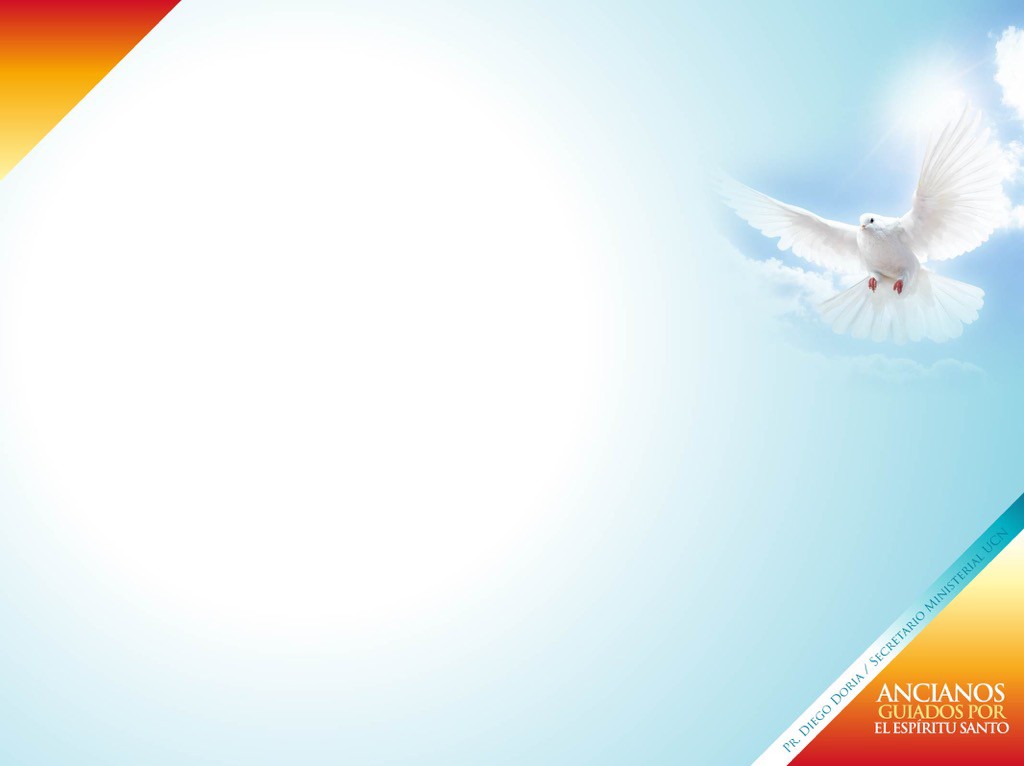 “Procura con diligencia…”, esto dice el texto	bíblico.
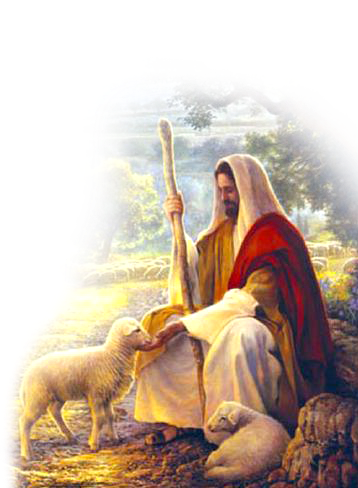 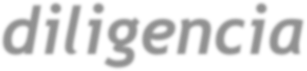 Los ancianos de	iglesia deben	ser	diligentes para:
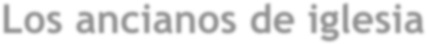 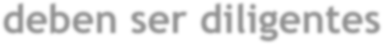 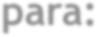 Cuidar con esmero	las ovejas del rebaño.
Nutrir las ovejas con buen alimento
Acudir presto al llamado		de las ovejas, cuando	el	débil	valido	de una de ellas indica que está en peligro.
Buscar las ovejas extraviadas que han dejado de llegar al rebaño.
Anunciar a tiempo cuando el
peligro se acerca al redil.
Brindar atención cuidadosa a las ovejas débiles o enfermas.
Velar por las ovejas pequeñas y dedicarles tiempo a ellas también.
Cumplir, de forma integral, la misión que se le ha encomendado.
Escudriñar las Escrituras y encontrar alimento adecuado para el redil.
La oración y la comunión con Dios, quien es el que nos puede capacitar y orientar en este importante trabajo.
La Biblia nos alerta contra la falta	de	diligencia
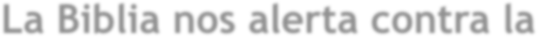 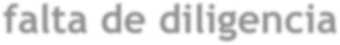 “La pereza hace caer en profundo sueño, y el	alma negligente padecerá hambre”. Proverbios 19:15
“Pasé junto al campo del hombre perezoso, y junto a la viña del hombre falto de entendimiento; y he aquí que por toda ella habían crecido los espinos, ortigas habían ya cubierto su faz, y su cerca de piedra estaba ya destruída”. Proverbios 24:30-31
“En lo que requiere diligencia, no perezosos; fervientes en espíritu, sirviendo al	Señor”.
Romanos 12:11
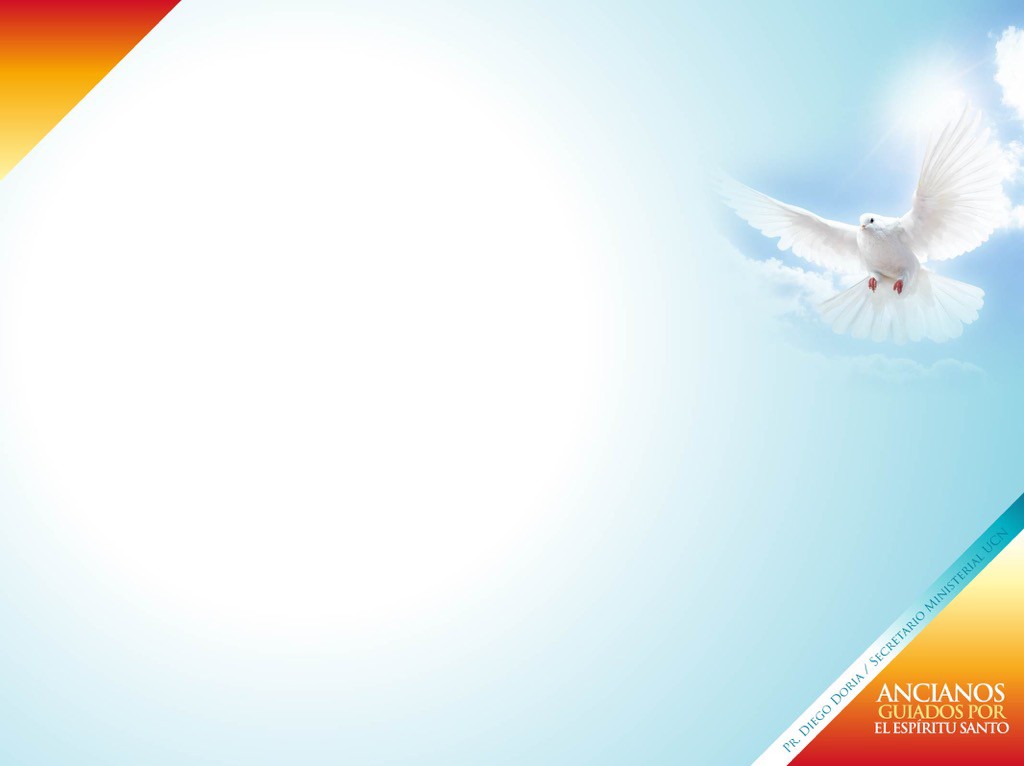 II.	Los ancianos son personas que diariamente se presentarán ante Dios
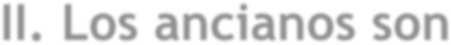 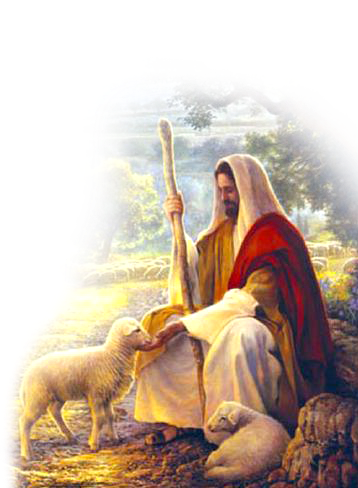 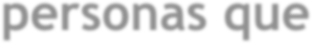 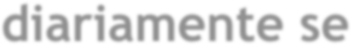 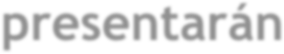 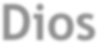 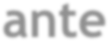 “Procura con diligencia,
presentarte a Dios…”
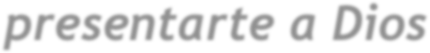 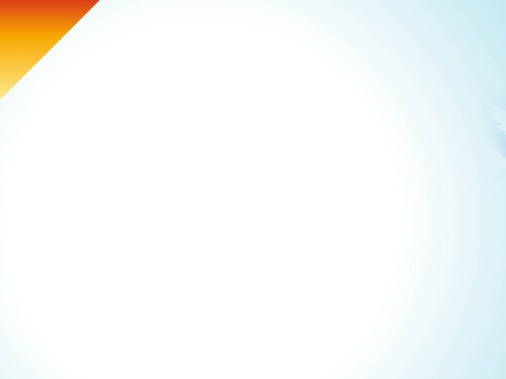 Si para algo	los ancianos tienen que	ser diligentes, ese	algo, en primer lugar, debe ser presentarse diariamente ante Dios.
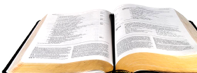 Se presentan diariamente a Dios en oración, antes de:
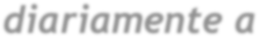 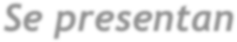 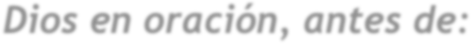 Hablarles a su familia en el culto matutino.
Ir al trabajo.
Participar en la junta de iglesia.
Llamarle la atención al hermano que ha fallado.
Ungir al enfermo.
Dedicar a los niños.
Oficiar la Santa Cena.
Realizar sus visitas misioneras.
Utilizar el púlpito para la predicación.
Asistir a su iglesia para dirigir las actividades del Sábado.
Relacionarse con las personas que visitan su iglesia.
Visitar a los dolidos que han perdido algún ser querido.
Llevar un nuevo proyecto a la iglesia.
Tomar decisiones trascendentales con los hermanos de la iglesia.
Disciplinar a un miembro de la iglesia que ha fallado.
Los ancianos de iglesia deben hacer suyo el consejo del salmista cuando dice:
“Oh Jehová, de mañana oirás mi voz; de mañana me presentaré delante de ti, y esperaré”.
Salmos 5:3
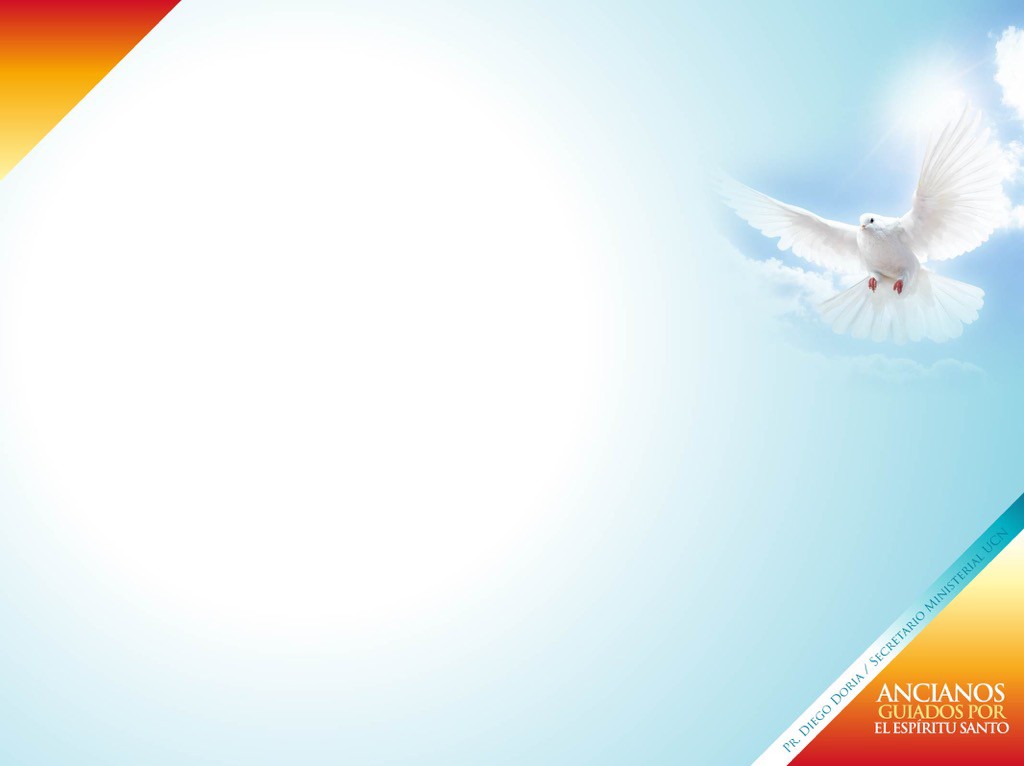 Consejo inspirado para	nunca	olvidar
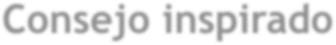 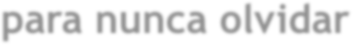 “Conságrate a Dios todas las mañanas; haz de esto tu primer trabajo. Sea tu oración: ‘Tómame ¡oh Señor! Como enteramente tuyo. Pongo todos mis planes a tus pies. Úsame hoy en tu servicio. Mora conmigo y sea toda mi obra hecha en ti’.
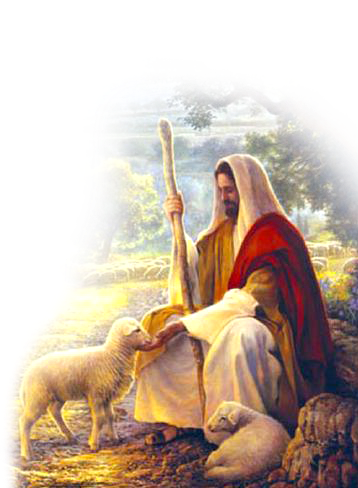 “Este es un asunto diario. Cada mañana conságrate a Dios por ese día. Somete todos tus planes a él, para ponerlos en práctica o abandonarlos según te lo indicare su providencia”.
CC 70
(NOTA: Que todo el grupo repita esta cita de forma audible y al unísono.)
III.	Los ancianos deben ser personas aprobadas
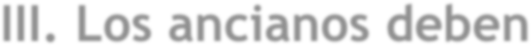 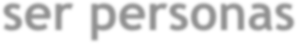 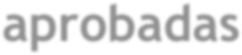 “Procura con diligencia presentarte a Dios aprobado…”
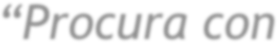 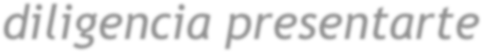 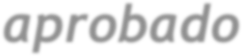 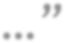 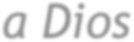 Podríamos hacer la pregunta: ¿Aprobado por quien?
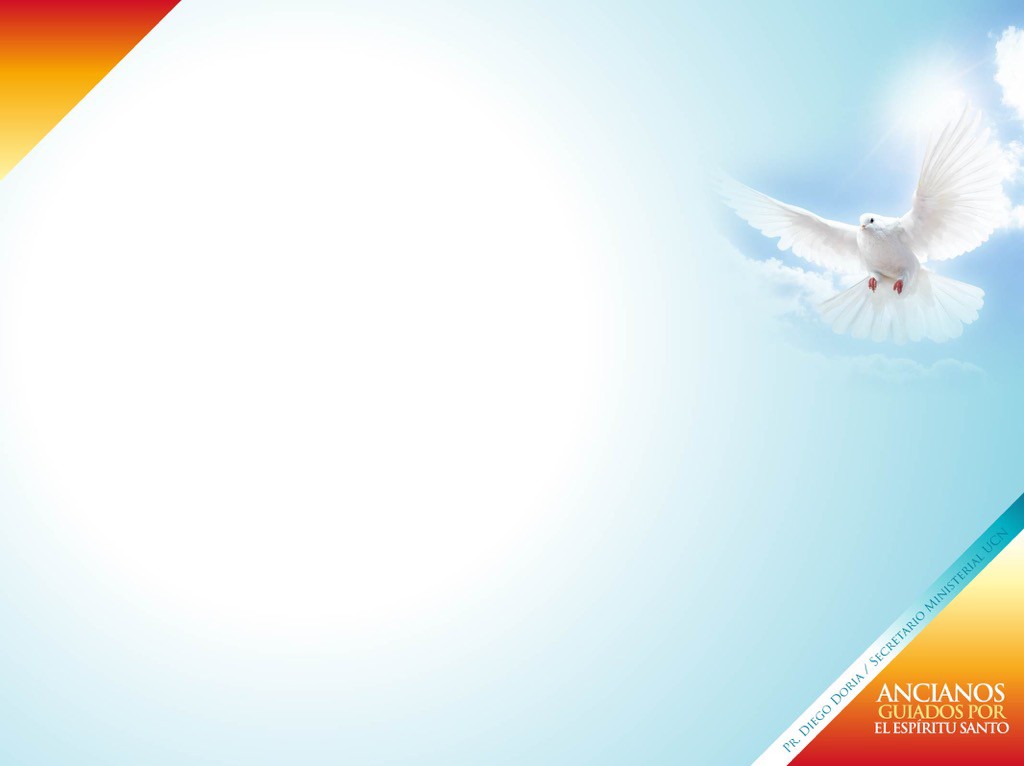 Por Dios, en primer lugar.
Por su familia.
Por su esposo/a.
Por sus hijos.
Por su iglesia.
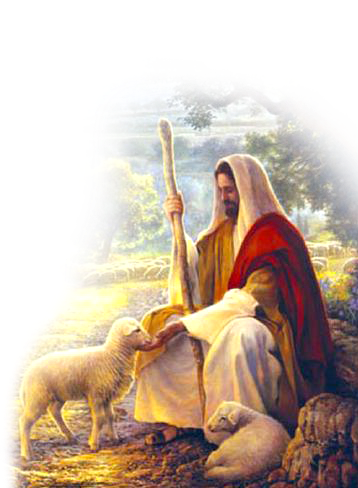 Por los niños y jóvenes de	la iglesia.
Por los otros líderes de	la iglesia que los ven como	llamados de	Dios y líderes dignos de seguirles.
Por la comunidad.
Por sus vecinos.
Por su propia conciencia.
Por eso la Biblia nos recuerda:
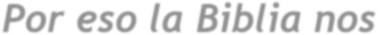 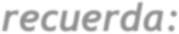 “Que gobierne bien su casa, que tenga a sus hijos con sujeción con toda honestidad…”
1 Timoteo 3:4
También es necesario que tenga buen testimonio de los de afuera, para que no caiga en descrédito y en lazo del diablo”.
1 Timoteo 3:7
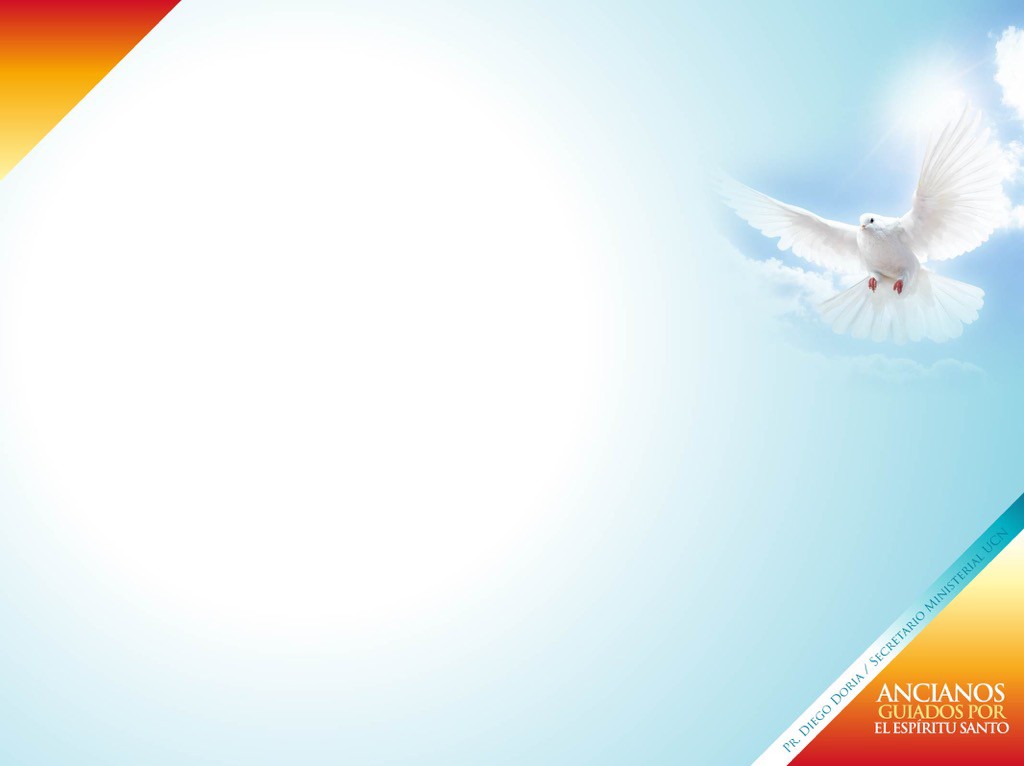 IV. Los ancianos deben ser		personas que no	tengan de	qué avergonzarse
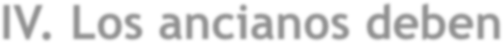 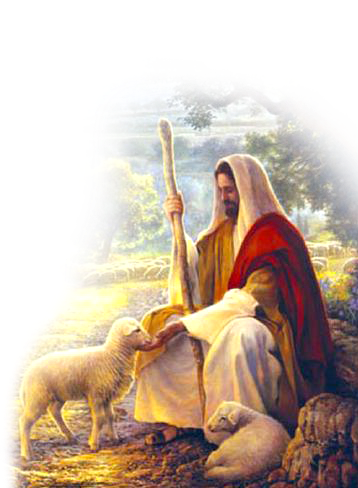 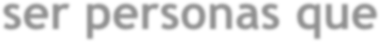 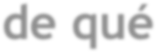 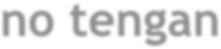 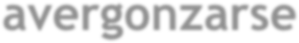 “Procura con diligencia presentarte	a Dios aprobado, como	obrero que no tiene de que avergonzarse…”
Los verdaderos ancianos de iglesia:
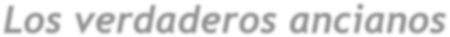 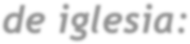 No se avergüenzan de identificarse como Adventistas del Séptimo Día.
No se avergüenzan del testimonio de su familia ni de su testimonio personal.
No se avergüenzan del cargo de ancianos y sienten que, ante Dios, ser ancianos ASD es un alto privilegio.
Tienen una vida transparente.
Son conocidos como auténticos “hijos de Dios”.
Su personalidad y su carácter, inspiran confianza.
Generan seguridad a los miembros de la iglesia.
En su forma de ser se advierte la
Presencia de Dios en sus vidas.
“Porque	no	me	avergüenzo	del evangelio, porque	es poder		de Dios para salvación a todo aquél	que	cree; al		judío primeramente,		y también al griego”.
Romanos 1:16
V. Los ancianos son personas que usan bien la palabra de verdad
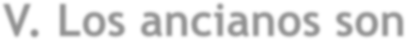 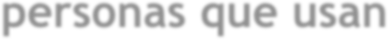 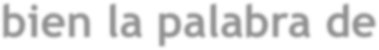 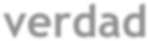 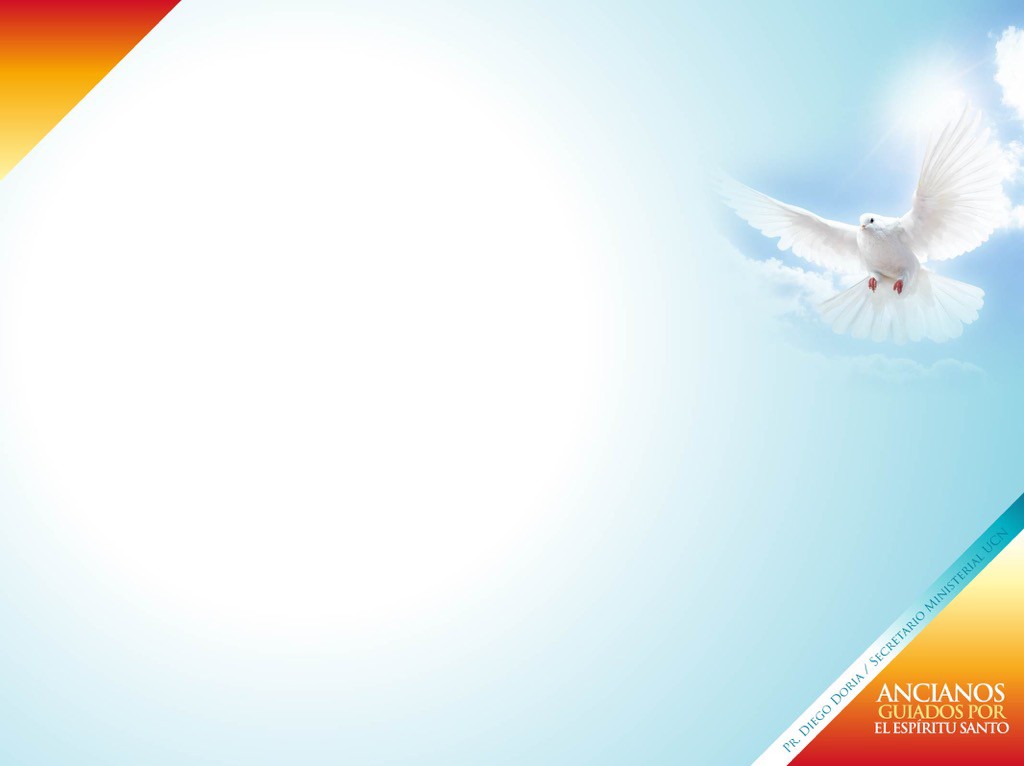 “...Como obrero que no tiene de que avergonzarse y que usa bien la palabra de verdad”.
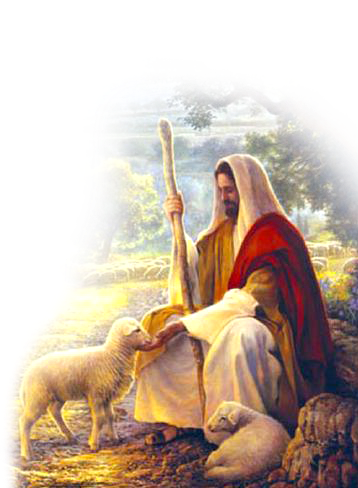 Entienden que deben predicar la Palabra de Dios, y no sus propias teorías.
Usarán la Biblia como fuente de inspiración para presentar los mensajes desde el púlpito.
Entenderán que el Espíritu de Profecía es también inspirado por Dios y lo utilizarán como la Luz Menor que conduce a la Luz Mayor.
No harán su propia interpretación de los consejos Bíblicos, sino que se amoldarán al consejo de la iglesia.
Usarán el púlpito para exaltar a Jesús.
Estudiarán la Biblia con espíritu de humildad y bajo oración.
Impulsarán el estudio de la Biblia dentro de su iglesia.
Velarán para que cada familia realice el culto familiar.
Se interesarán para que las familias de la iglesia tengan la Biblia, la matutina, el folleto y los respectivos materiales para niños y jóvenes.
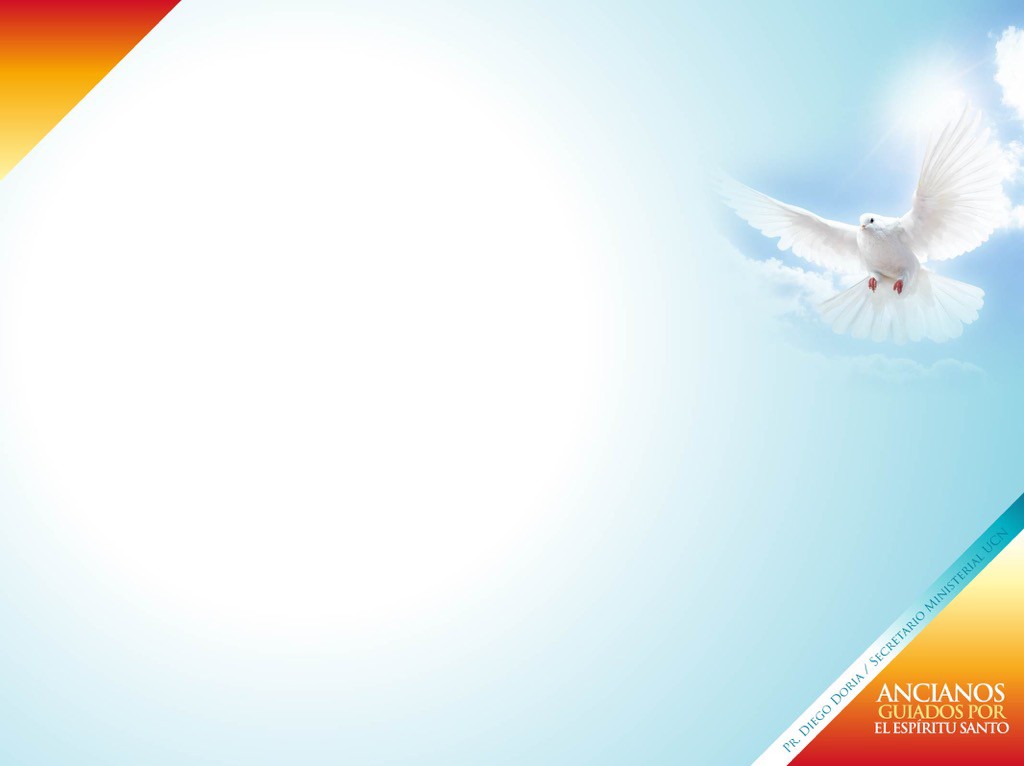 “Procura con diligencia presentarte	a Dios aprobado, como	obrero	que no tiene de qué avergonzarse,	y que usa bien	la palabra de verdad”.
2	Timoteo 2:15
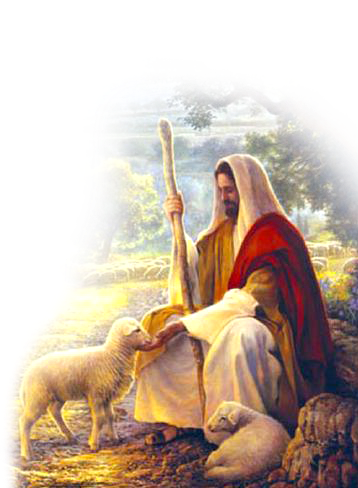 Reafirmando lo estudiado
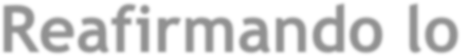 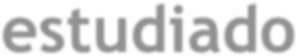 1. Mencione por lo menos cuatro aspectos en los cuales los ancianos deben	ser	diligentes
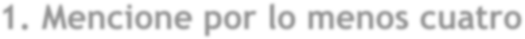 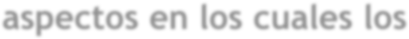 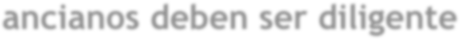 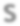 Cuidar las ovejas.
Alimentar las ovejas.
Buscar	la oveja extraviada. Anticiparse y alertar
del peligro
d.
2. Los ancianos deben presentarse a Dios antes de presentarse a:
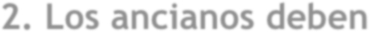 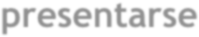 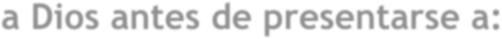 Su familia.
La junta de iglesia.
En el púlpito.
Ungir al enfermo.
Llamar la atención al que ha fallado.
3. Los ancianos deben ser personas aprobadas por:
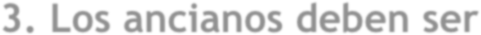 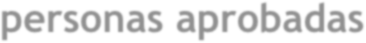 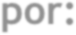 Su esposo/a. Sus hijos.
Sus vecinos. Su iglesia.
Dios.
a.
b.
c.
d.
e.
4. Los ancianos no deben avergonzarse de:
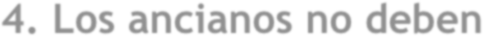 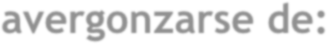 Ser Adventistas.
Su testimonio.
Su cargo de anciano/a.
El testimonio de su familia.
5. Los ancianos usarán La Palabra de Verdad para:
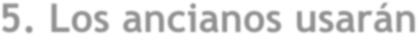 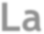 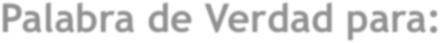 Predicar desde el púlpito.
Exaltar a Jesús.
Incentivar a la iglesia en el estudio de la Biblia.
Realizar el culto familiar.